Dr. Saxena Study Abroad - India
Faculty Led Study
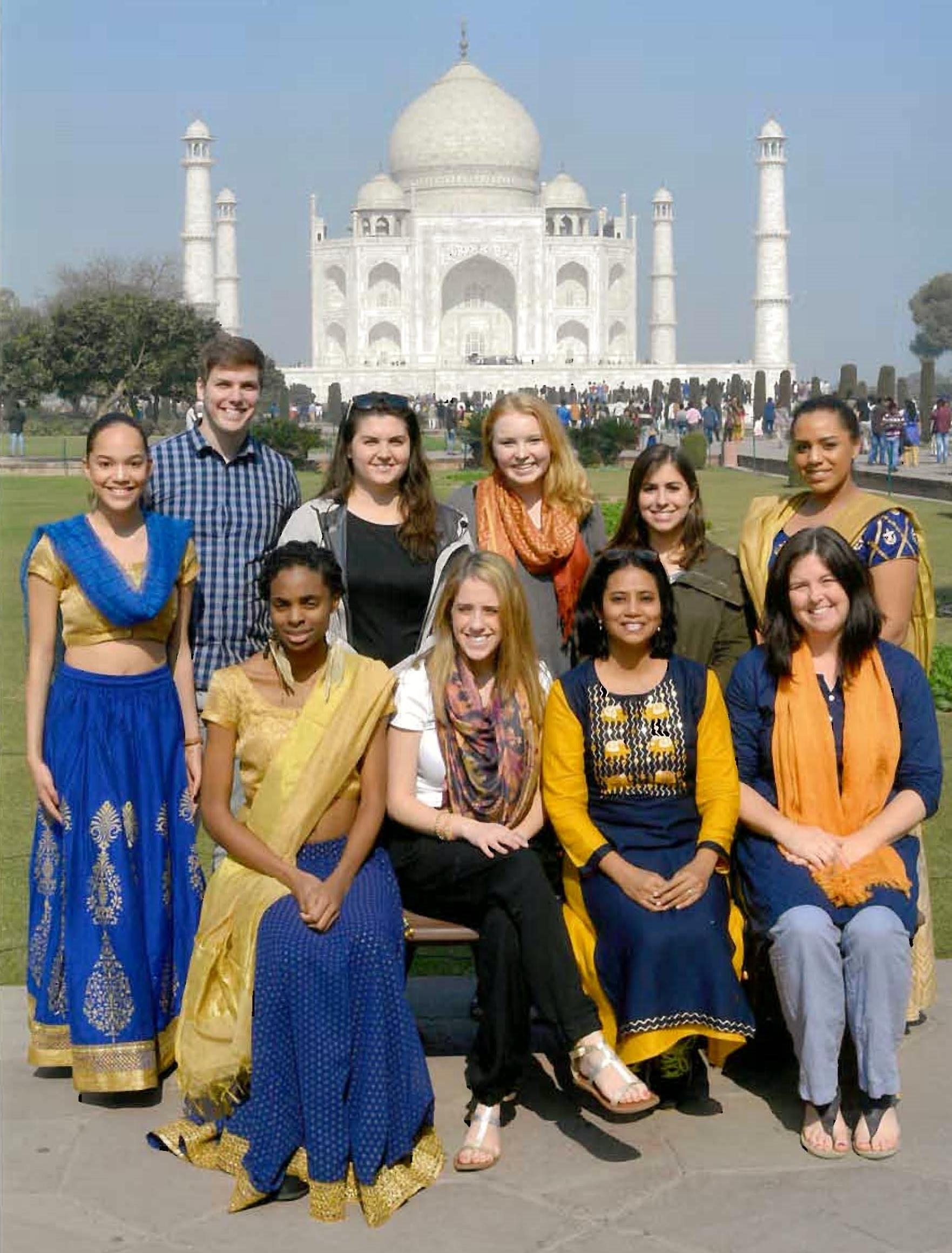 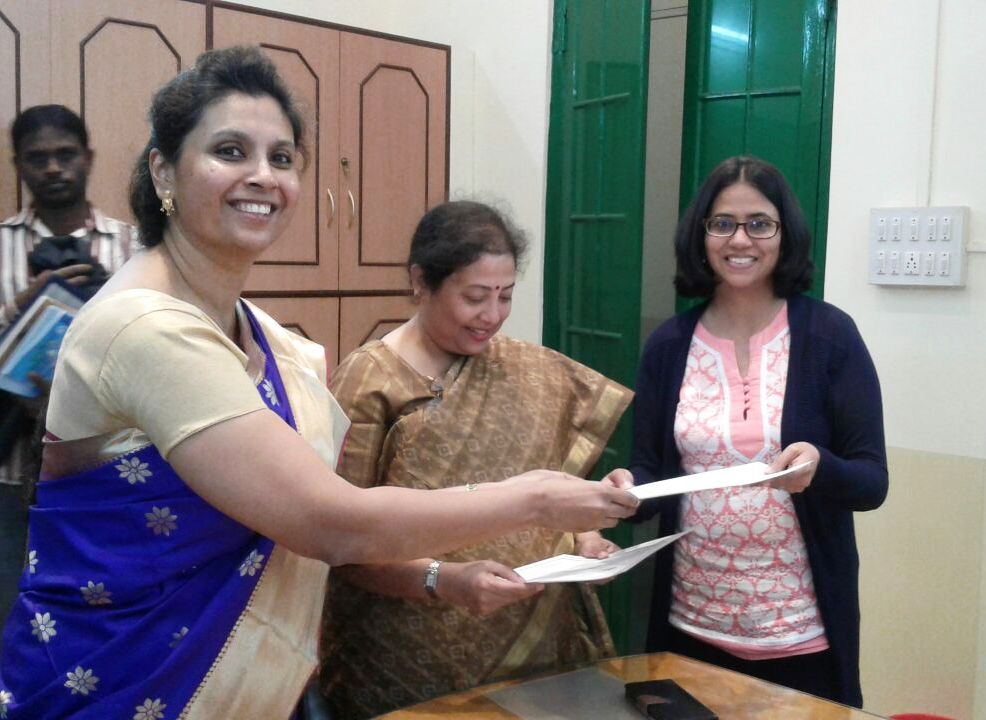 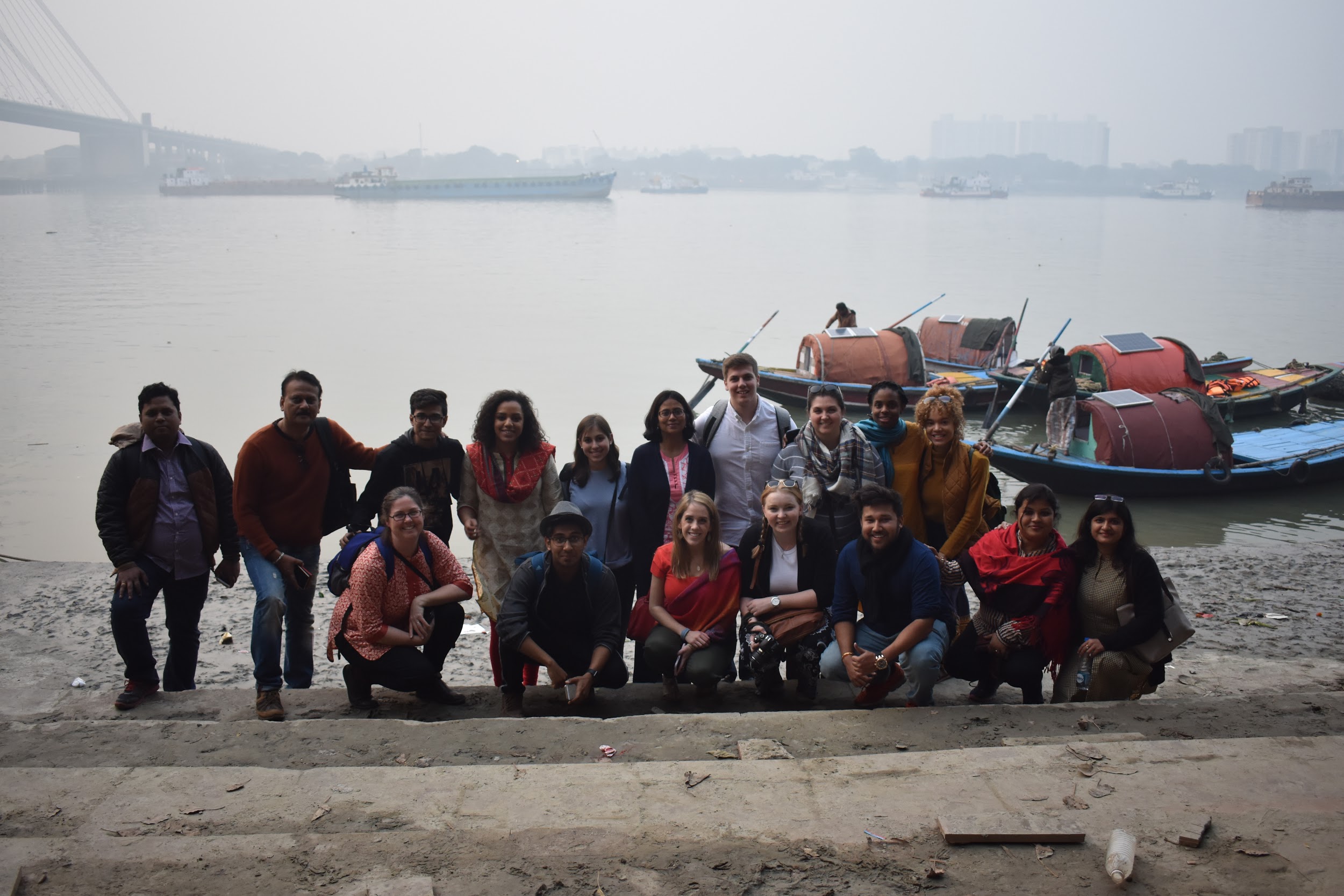 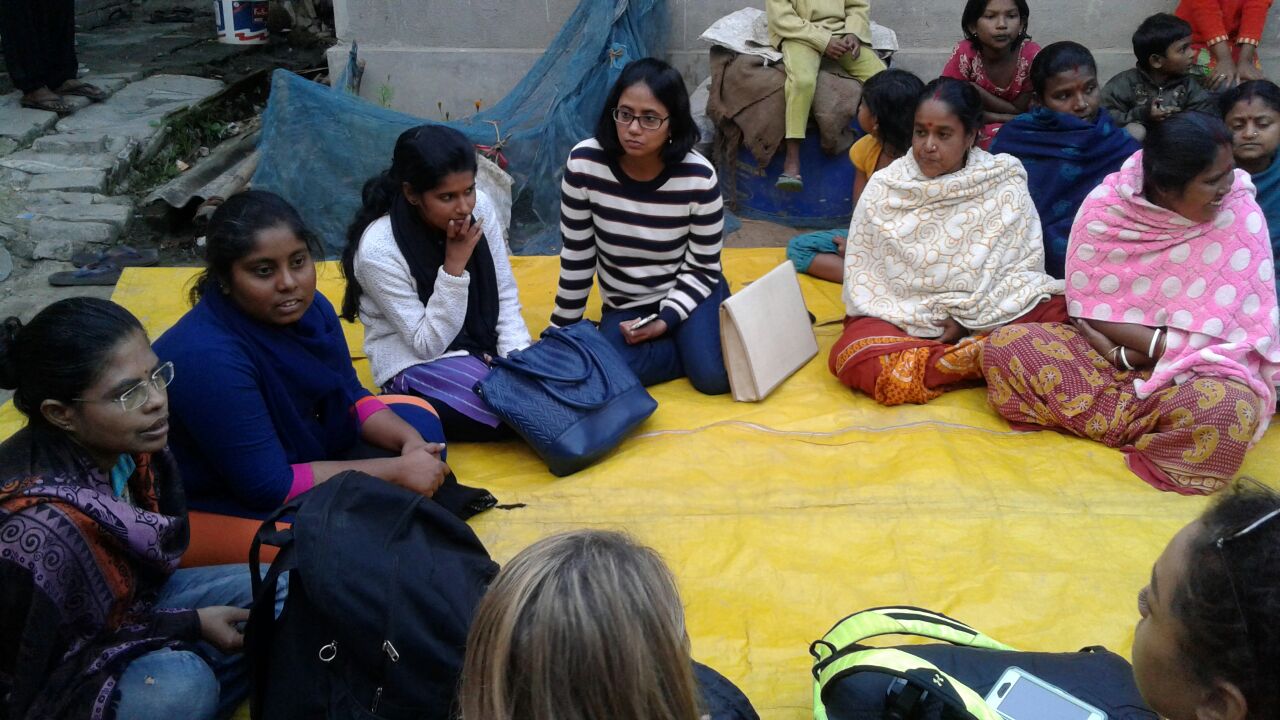 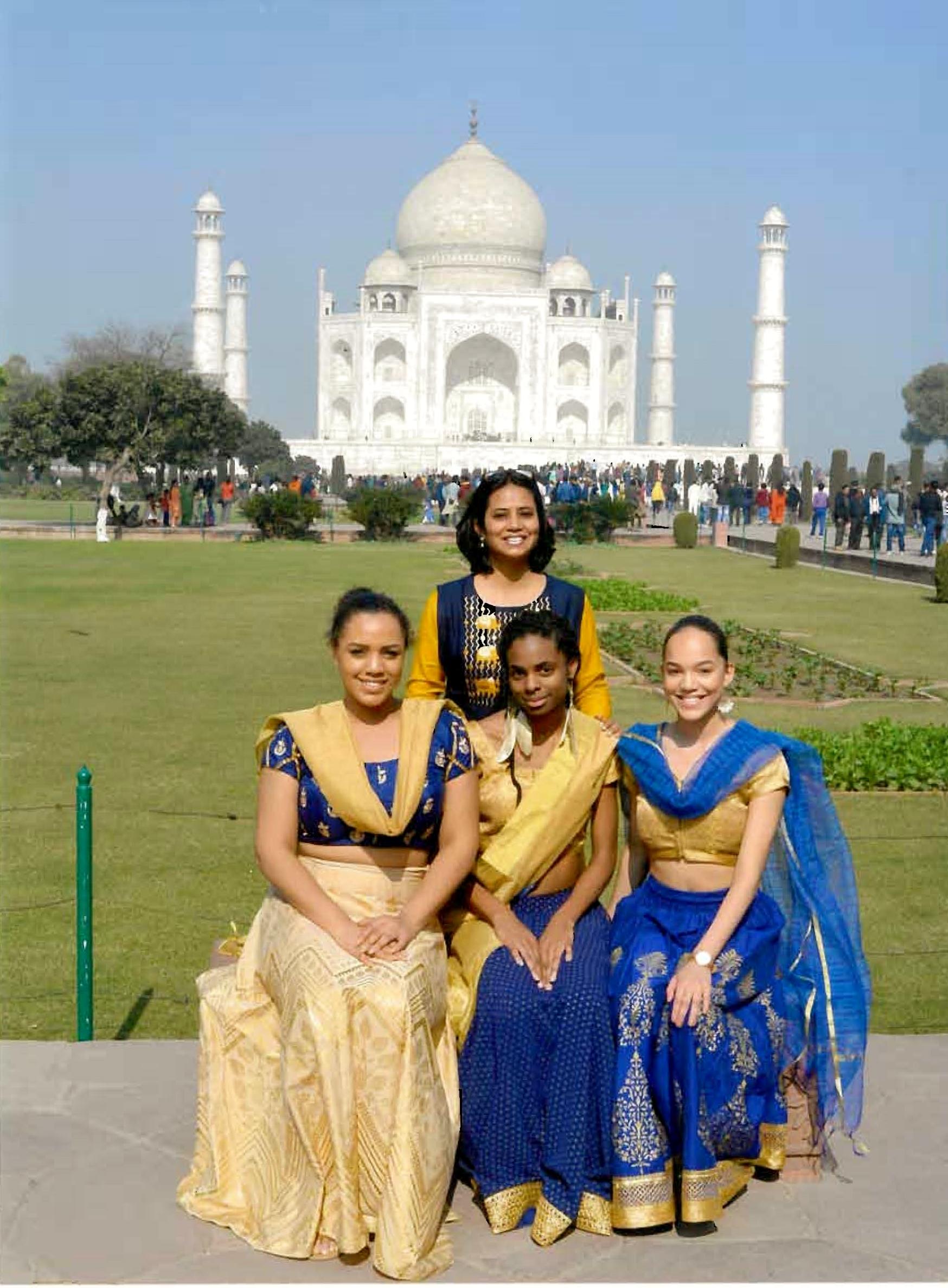 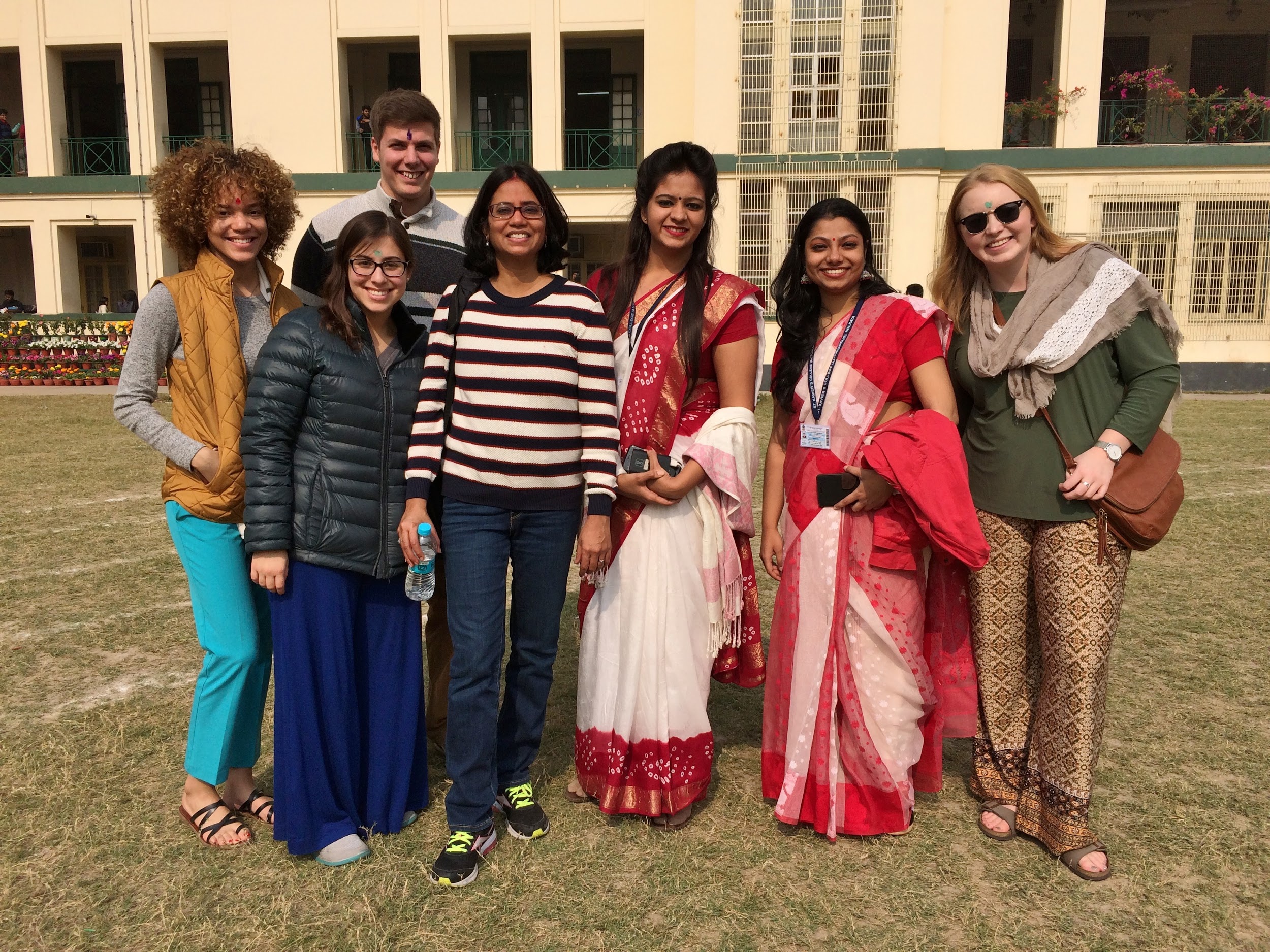